May  2016
Adaptive Random Access UL OFDMA
Date: 2016-05-16
Authors:
Slide 1
Leonardo Lanante, Kyushu Inst. of Tech.
May  2016
Summary
Detailed parameters and procedure for random access UL OFDMA are still TBD in the SFD and draft 0.1

In this contribution, we present analysis and simulation results of random access UL OFDMA and make recommendations on how to obtain maximum efficiency at all times.
Slide 2
Leonardo Lanante, Kyushu Inst. of Tech.
May  2016
Preliminary
The current random access UL OFDMA has very similar structure with DCF MAC. Many rules that apply to  DCF MAC also apply to random access UL OFDMA.
	1. STAs  increase OCW from an OCWmin value everytime collision occurs
			a. OCWmax parameter is a must.
			b. Exponential increase is easy, effective and well understood.

 	2. AP adaptively adjusts OCWmin and OCWmax to fine tune the MAC  performance.
Slide 3
Leonardo Lanante, Kyushu Inst. of Tech.
May  2016
Simulation Scenario
TF-R Start Time 2
Service Period
Service Period
TF-R Start Time 1
Beacon
TF-R
TF-R
TF-R
TF-R
TF
TF-R
TF-R
TF-R
TF-R
TF-R Start Time 1
TF-R Start Time 2
AP
(random access)
(no random access)
Cascaded Trigger Frames
Slide 4
Leonardo Lanante, Kyushu Inst. of Tech.
May  2016
Simulation Parameters
Assumptions
Exponential Back off 
Service Period Length = 30ms (1 per beacon)
Beacon Interval=100ms
Full Buffer Traffic
     	
Random access parameters
Number of STAs (N_STA)= [1:32]
Number of RUs/TF-R (N_RU)= [4, 8]
OCWmin = [1, 2, 4, 8, 16, 32]
OCWmax = [32]
Slide 5
Leonardo Lanante, Kyushu Inst. of Tech.
May  2016
Simulation Results
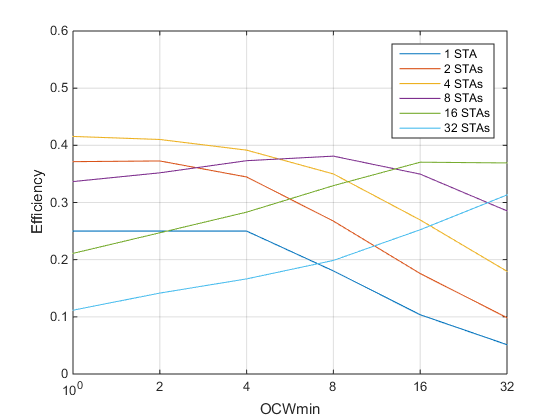 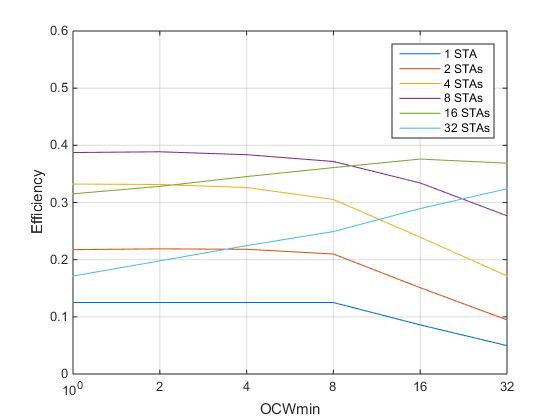 N_RU=8
N_RU=4
Slide 6
Leonardo Lanante, Kyushu Inst. of Tech.
May  2016
Observations
Higher number of STAs need higher OCWmin and vice versa.
Efficiency is low when N_RU is lower than the N_STA.
There exist an optimal OCWmin depending on the number of STAs.
How to optimize OCWmin?
Slide 7
Leonardo Lanante, Kyushu Inst. of Tech.
May  2016
Adaptive Control of OCWmin
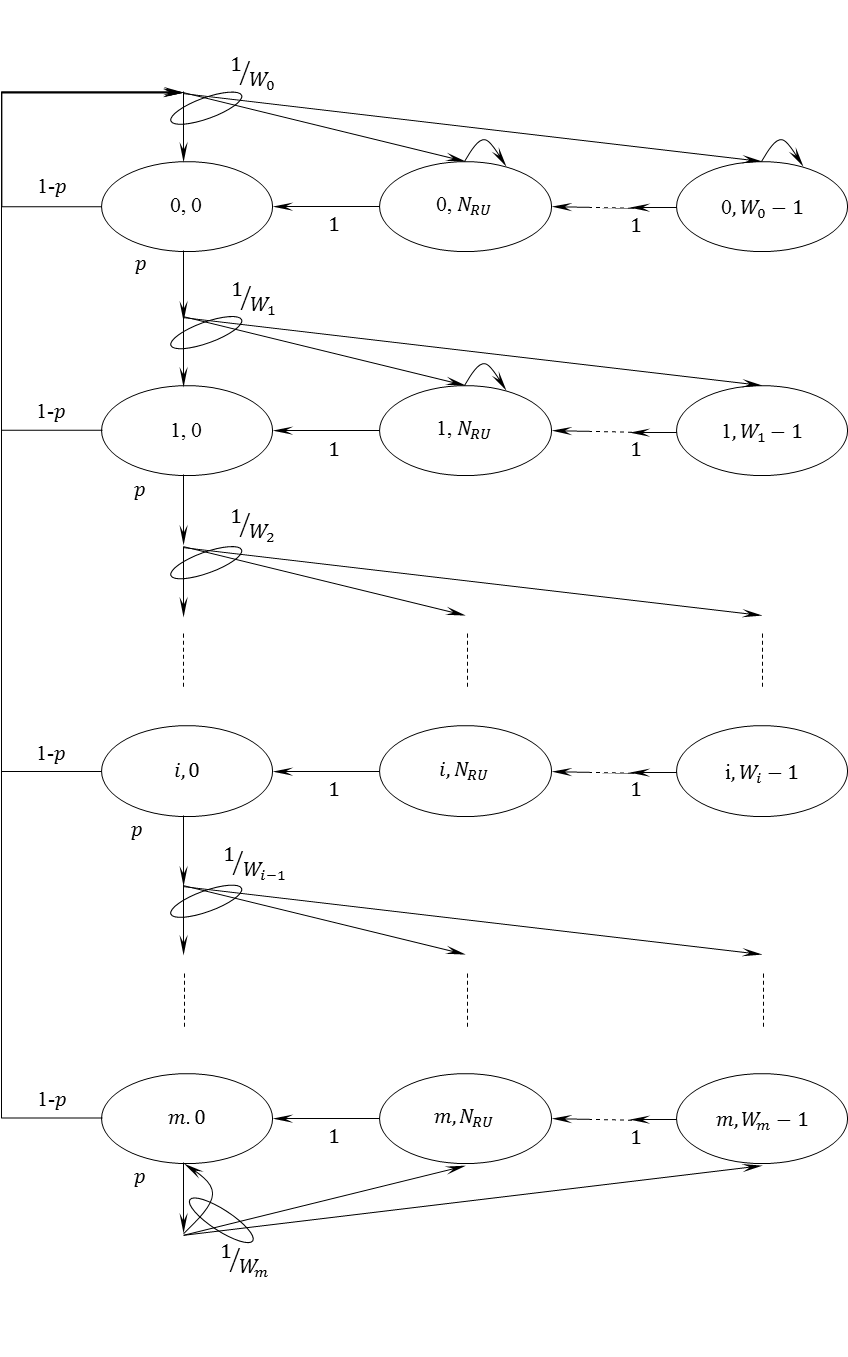 Similar to DCF MAC, random access OFDMA can be analyzed using Markov chain modeling.
With exponential back-off , analytical expressions for efficiency are as follows
Slide 8
Leonardo Lanante, Kyushu Inst. of Tech.
May  2016
Adaptive Control of OCWmin and N_RU
Trigger Frame
Beacon
N_RU
N_STA
yes
N_STA>N_RU
no
Compute for optimal OCWmin
N_RU=N_STA
Broadcast OCWmin
Trigger Frame
Slide 9
Leonardo Lanante, Kyushu Inst. of Tech.
May  2016
Adaptive Control of OCWmin
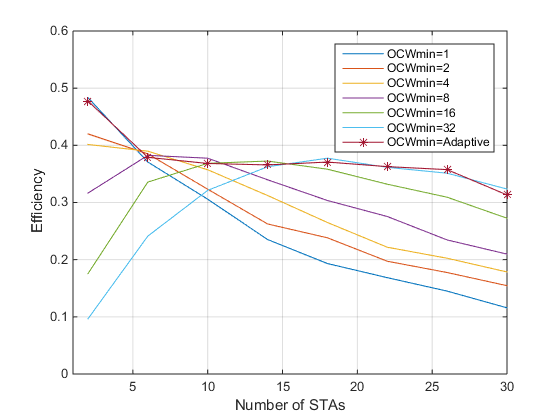 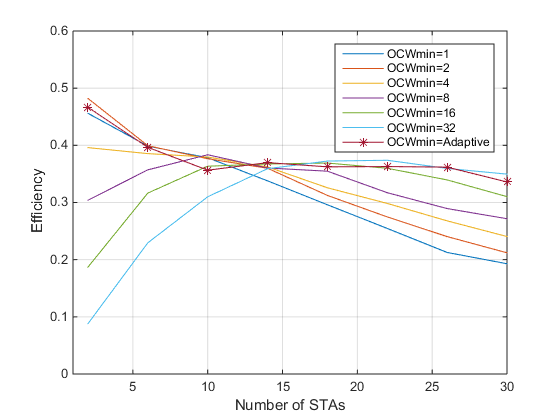 N_RU=4
N_RU=8
Slide 10
Leonardo Lanante, Kyushu Inst. of Tech.
May  2016
Conditions for Maintaining Optimal Performance
N_STA accurate estimation
N_RU must be less than or equal than N_STA
Adaptive Control of OCWmin based on N_STA
we propose OCWmin report through beacon  information element
Others:
Exponential back off
OCWmax effect is more subtle but need to be set for consistency.
Slide 11
Leonardo Lanante, Kyushu Inst. of Tech.
May  2016
Conclusion
We presented conditions that could enable optimal efficiency at all times.
Slide 12
Leonardo Lanante, Kyushu Inst. of Tech.